Покажи и назови  посуду
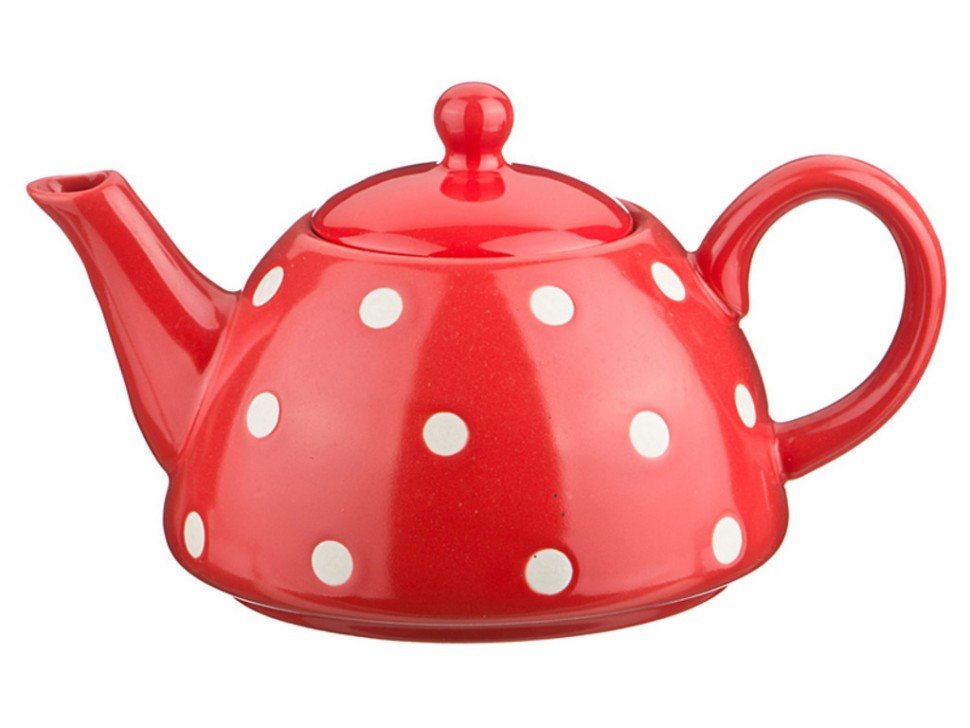 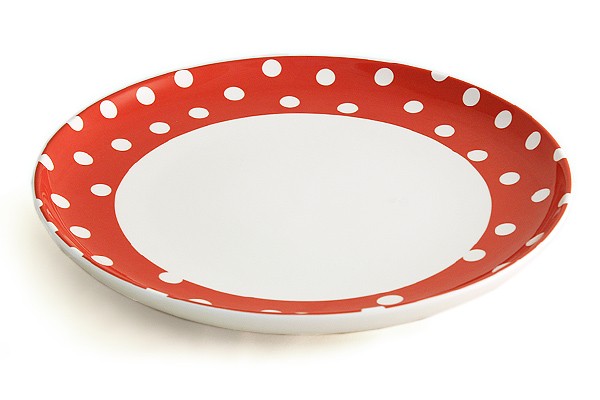 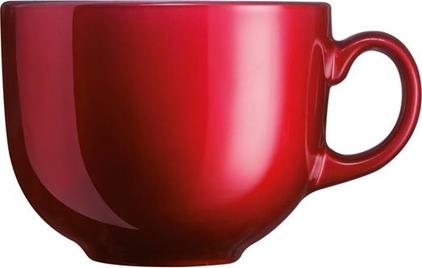 Чашка                                            Блюдце




                                                                                                                             


                                                                                                                                                                                    Чайник
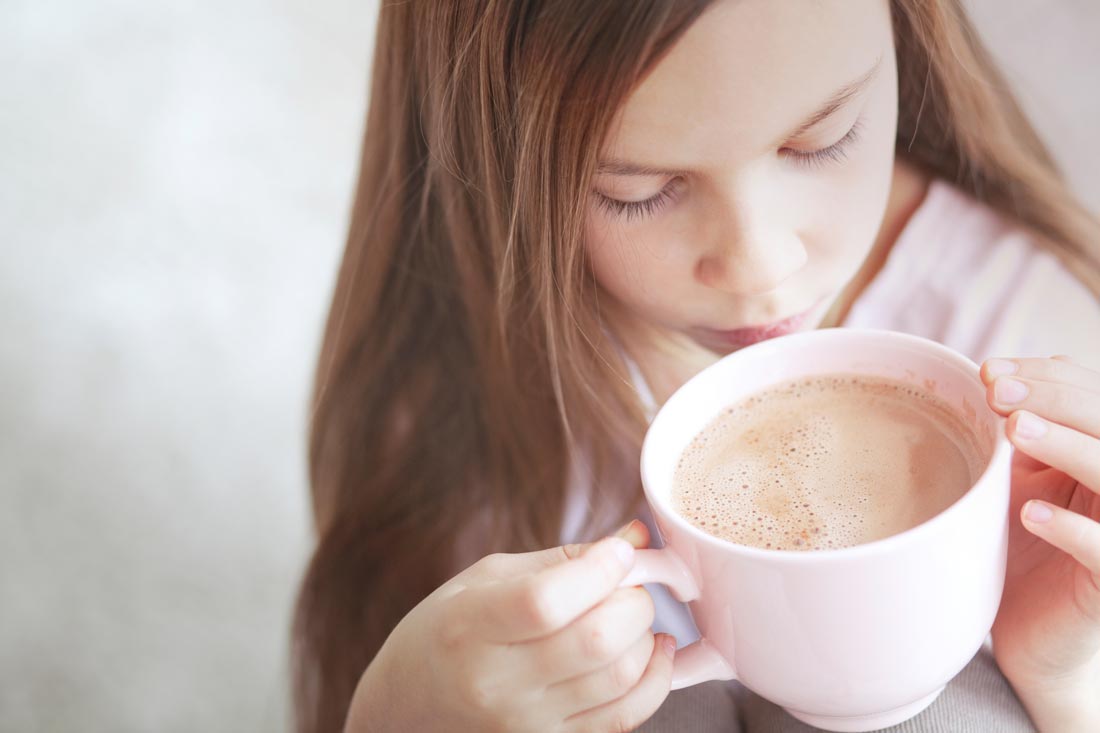 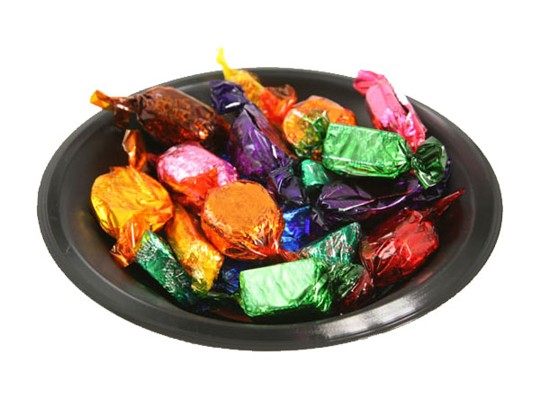 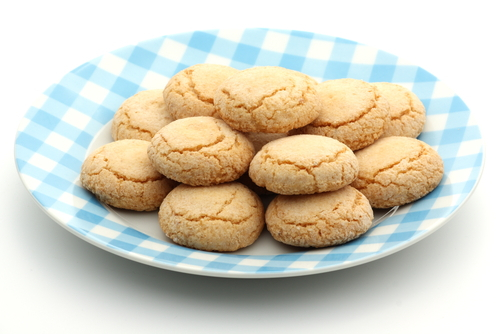 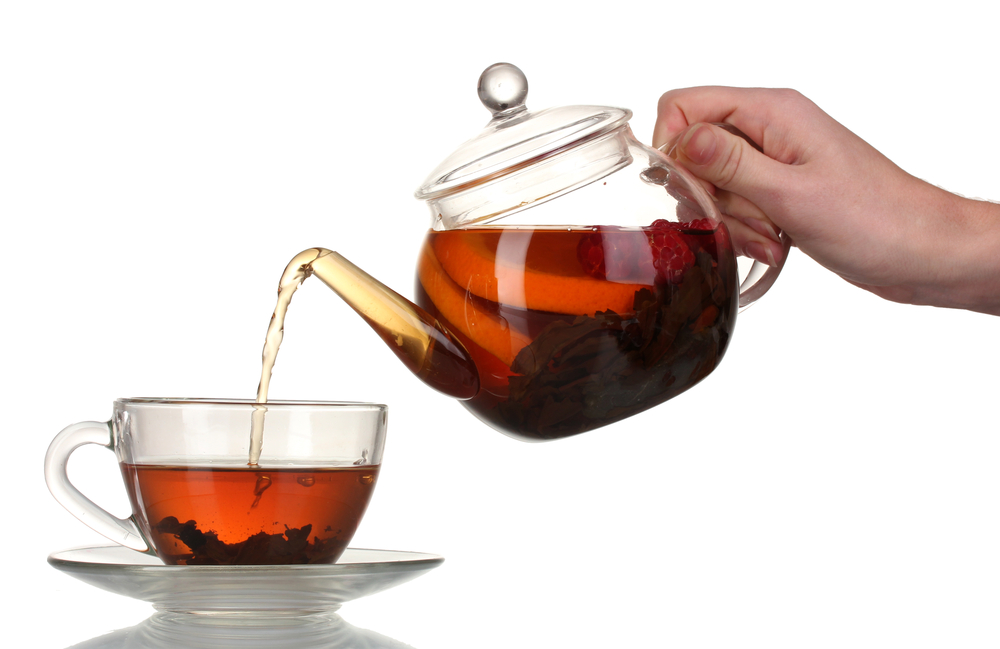